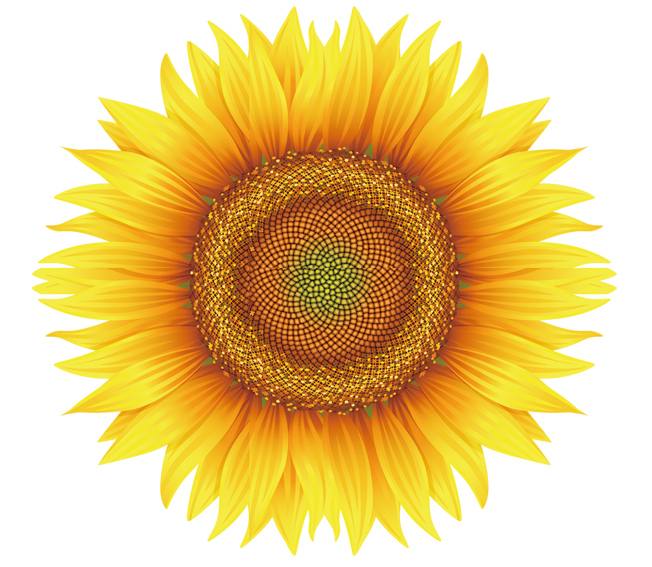 UBND QUẬN DƯƠNG KINH
TRƯỜNG TH ĐA PHÚC
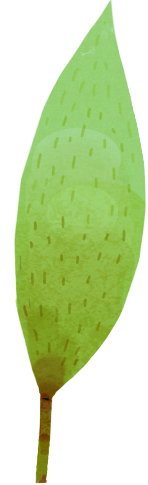 Môn: TIẾNG VIỆTLớp  2Luyện tập: Mở rộng vốn từ về các mùa
Dấu chấm, dấu hỏi
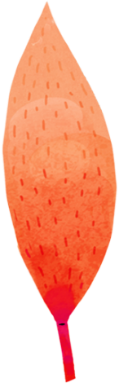 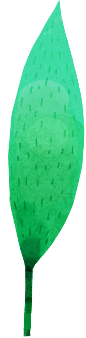 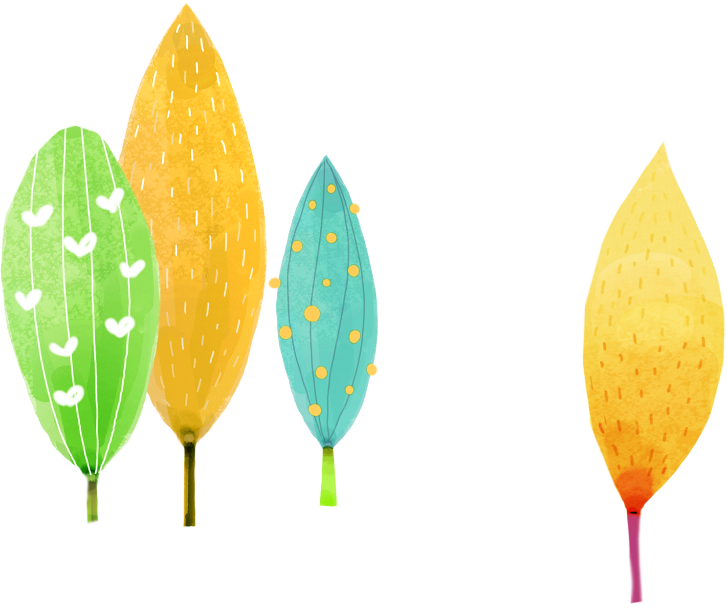 Giáo viên thực hiện: Ngô Thị Thu Hiền
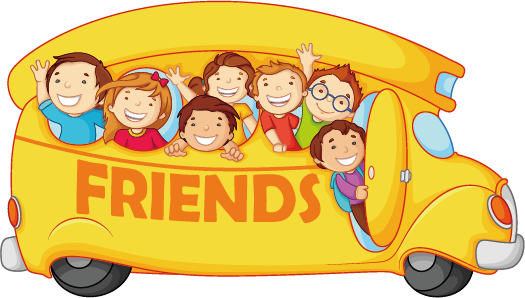 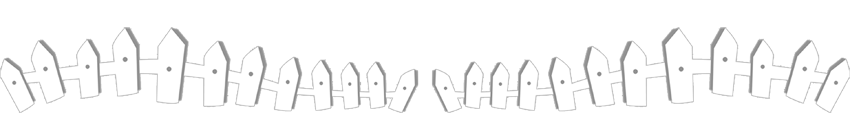 Tiết 4
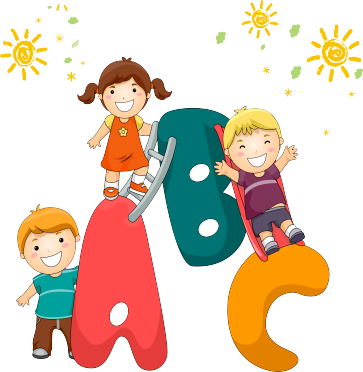 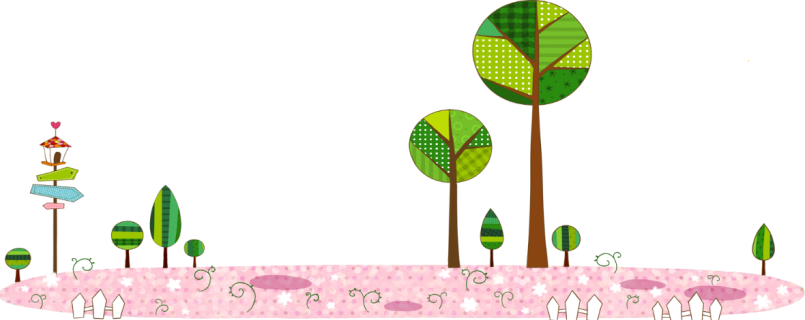 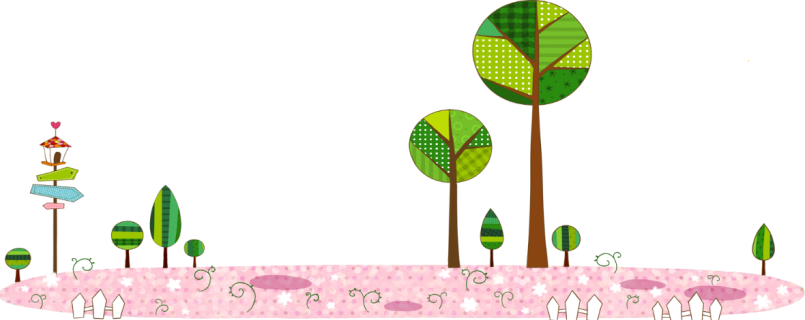 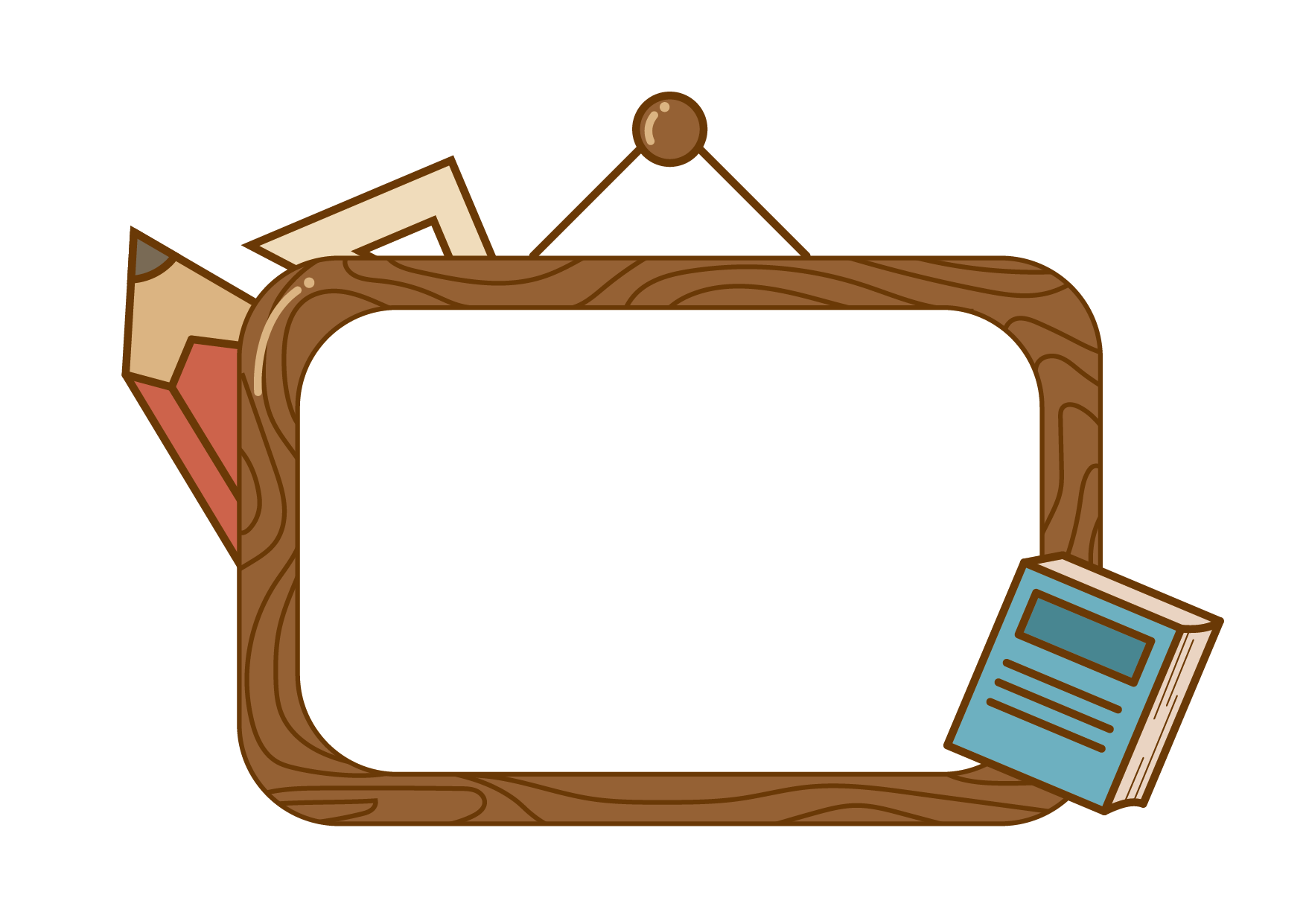 Luyện tập
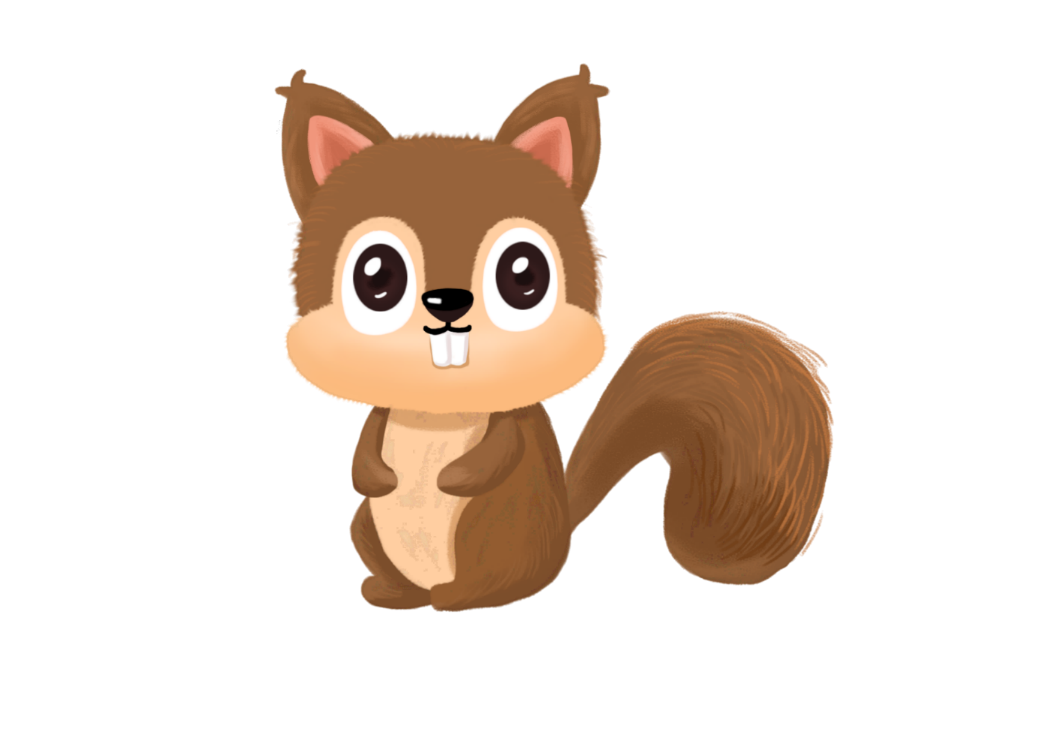 1. Nói tên các đồ dùng có ở góc học tập.
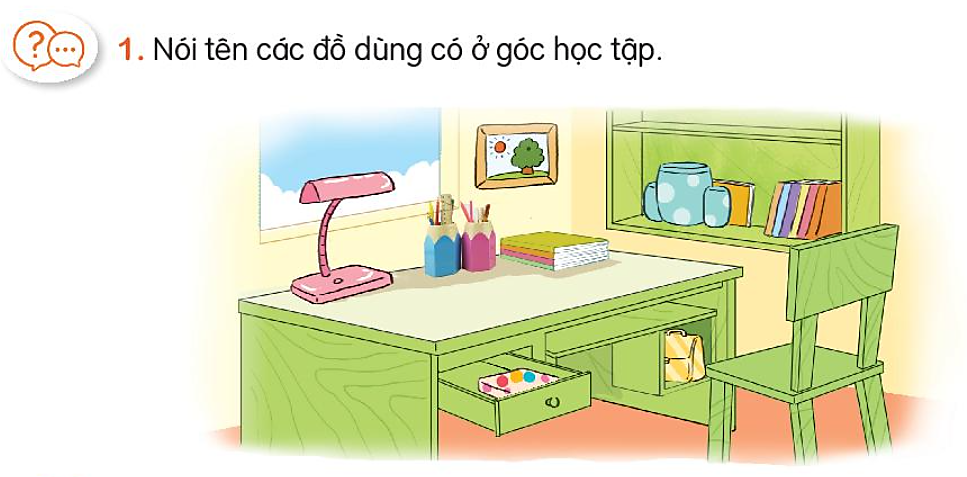 cái giá sách
thước
cái cốc
bút
cái đèn bàn
sách vở
cái lọ
chiếc cặp sách
cái bàn
cái ghế
hộp màu
2.  Đặt một câu nêu công dụng của một đồ dùng học tập.
đèn học
Đèn học dùng để chiếu sáng.
3.  Chọn dấu chấm hoặc dấu chấm hỏi thay cho ô vuông.
?
?
.
.
.
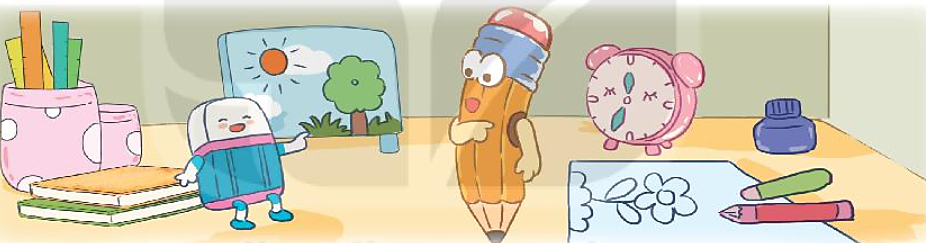 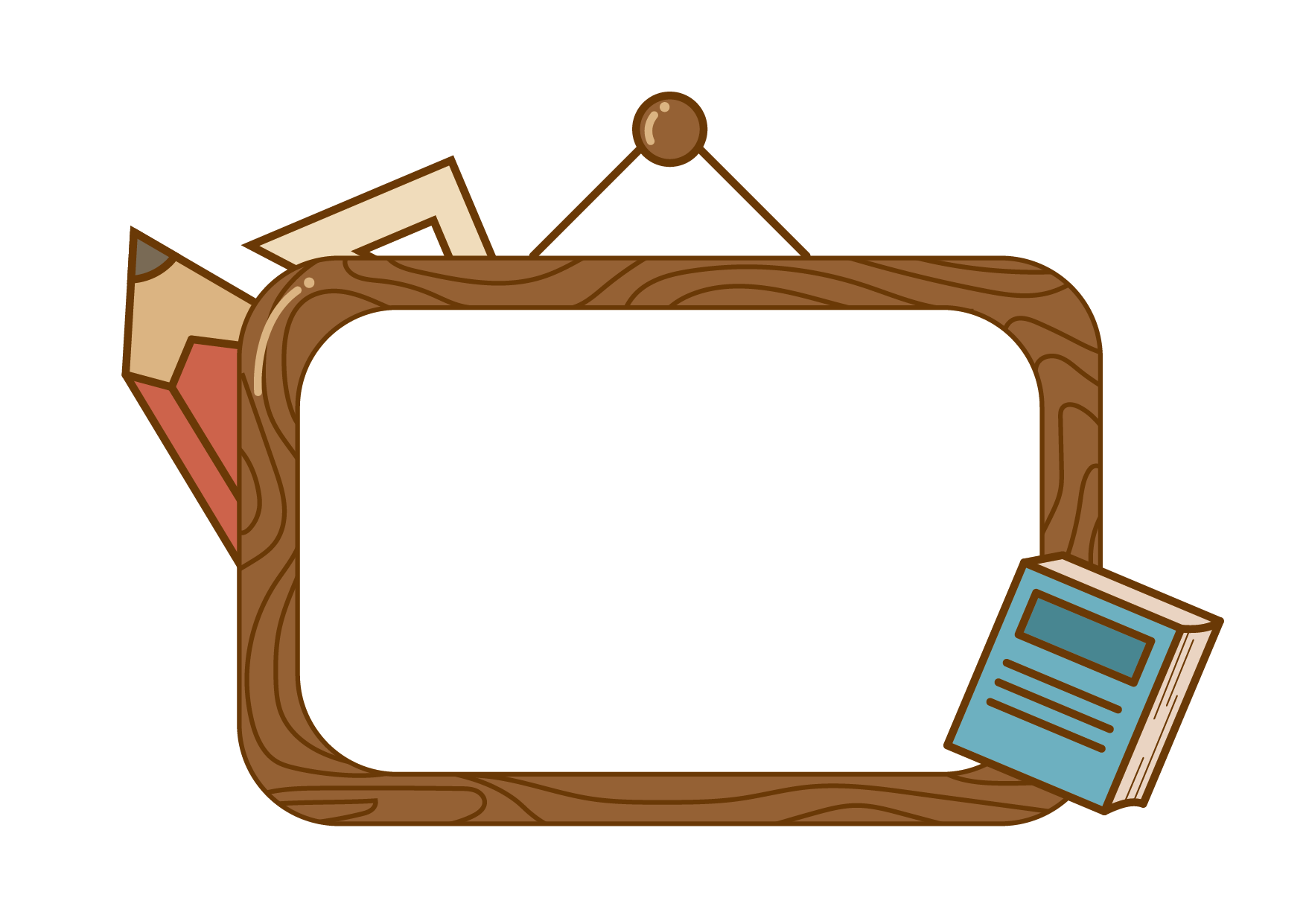 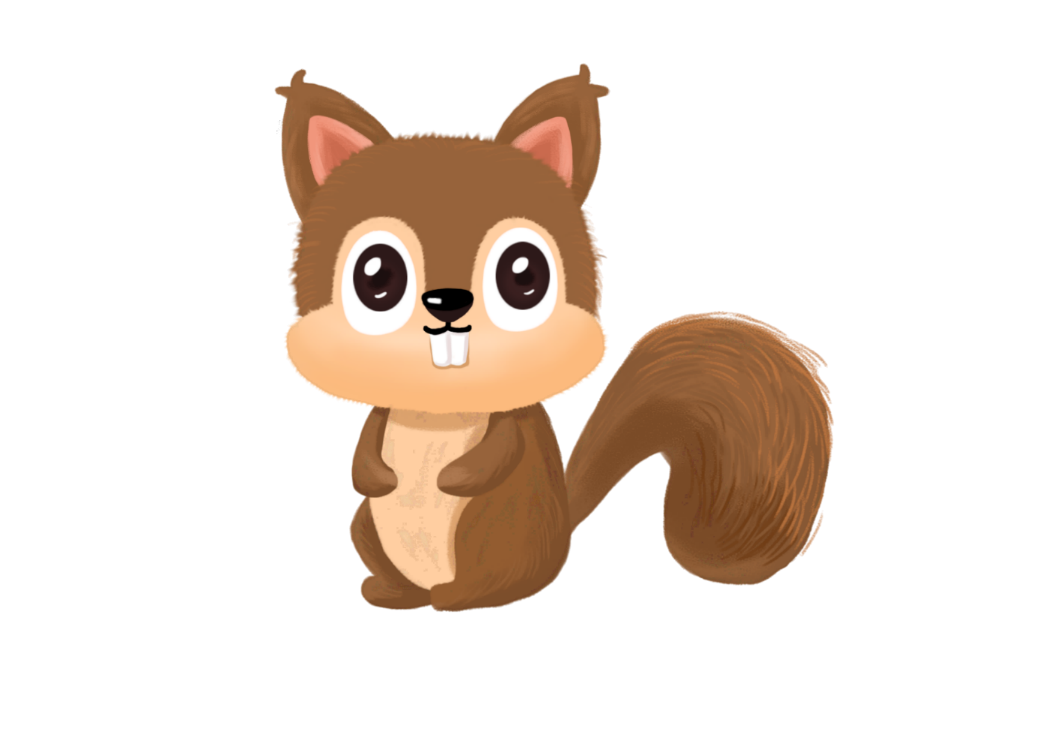 Vở bài tập Tiếng Việt
 trang 31
7.  Điền dấu chấm hoặc dấu chấm hỏi vào ô trống:
Bút chì:  - Tẩy ơi, cậu giúp tớ một chút được không 
     Tẩy:        -  Cậu muốn giúp tớ gì nào 
     Bút chì:  - Tớ muốn xóa hình vẽ này
     Tẩy:        - Tớ sẽ giúp cậu
     Bút chì:  - Cảm ơn cậu
?
?
.
.
.
8. Viết một câu nêu công dụng của từng đồ dùng học tập dưới hình.
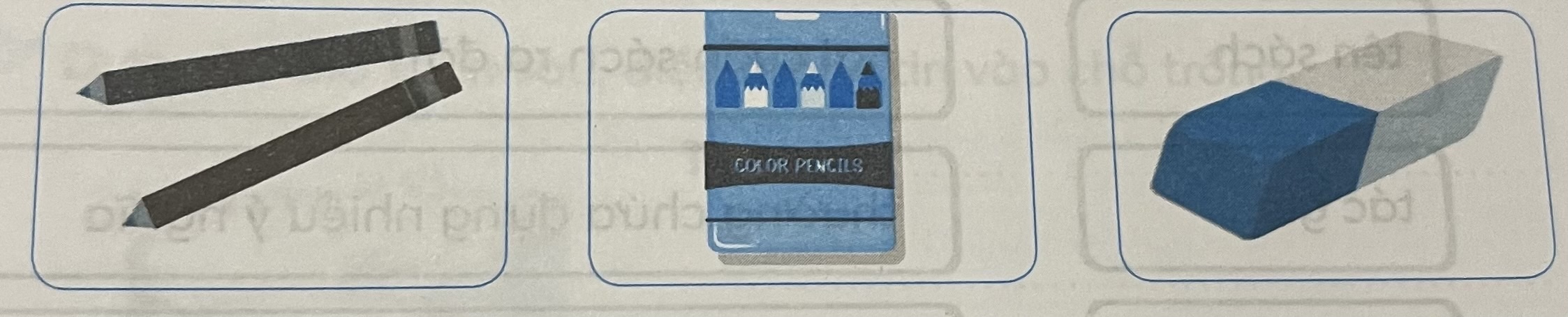 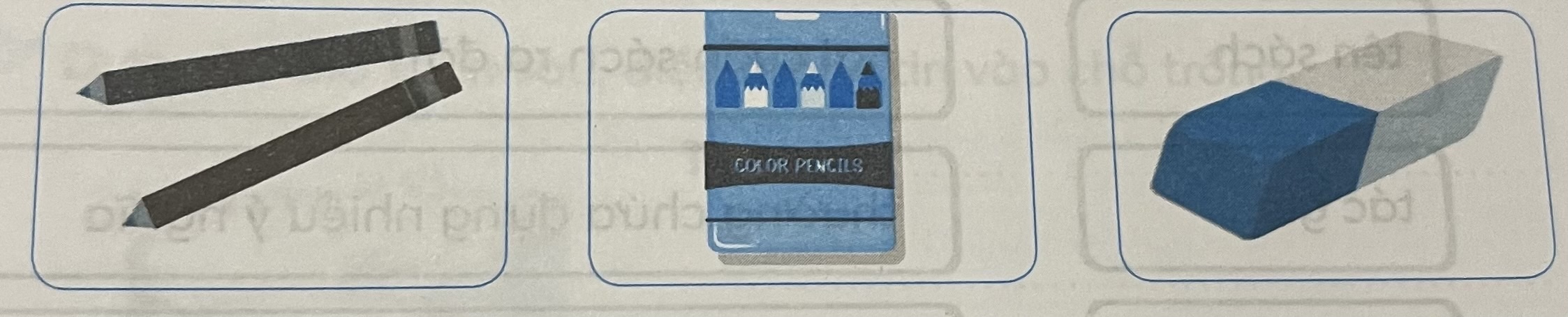 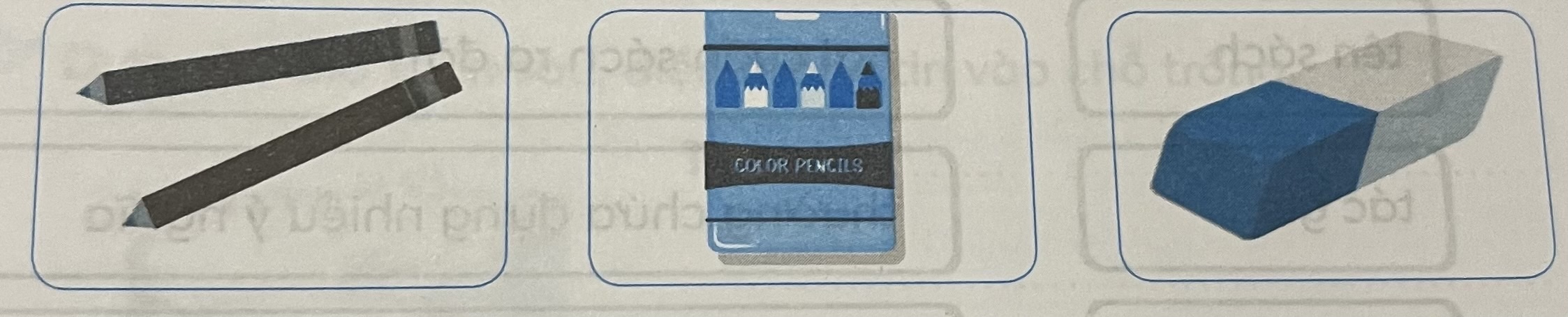 .................................
.................................
.................................
Cục tẩy dùng
 để xóa.
.................................
.................................
.................................
.................................
.................................
.................................
Bút chì dùng 
để viết.
Bút chì màu dùng để tô màu.
Tiết 5
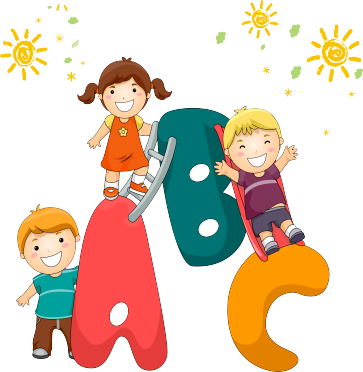 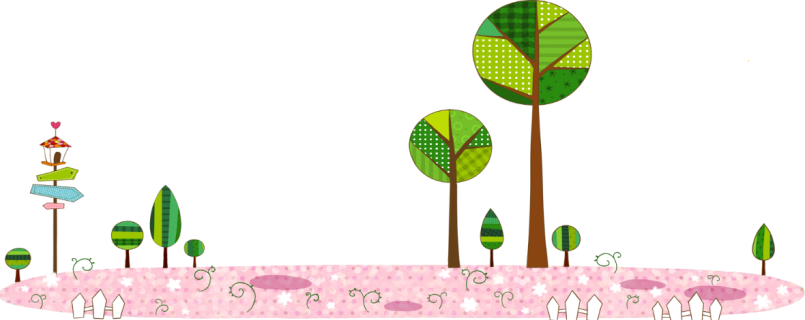 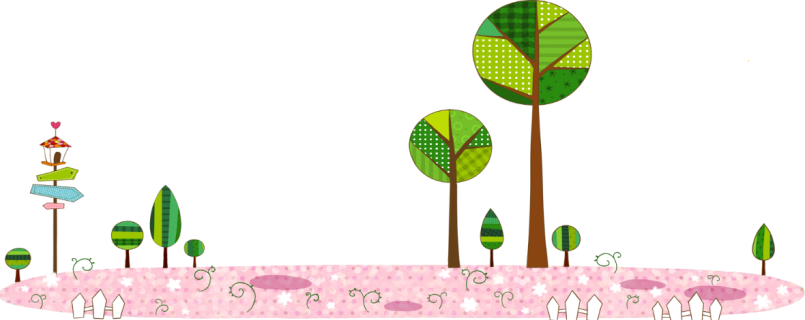 1. Nhìn tranh nói tên vật và nêu công dụng của chúng.
Giấy dùng để vẽ.
Bàn dùng để đặt các đồ vật lên.
Cục tẩy dùng để tẩy.
Thước dùng để kẻ.
Ghế dùng để ngồi.
Bút chì dùng để vẽ.
Bút màu dùng để tô màu.
[Speaker Notes: Bài giảng thiết kế bởi: Hương Thảo - tranthao121006@gmail.com]
2. Viết 3 – 4 câu giới thiệu về một đồ vật được dùng để vẽ.
9. Dựa vào gợi ý, viết 3 – 4 câu giới thiệu về một đồ vật dùng để vẽ.
G: - Em muốn giới thiệu đồ vật nào ?
      - Đồ vật đó có đặc điểm gì ?
      - Em dùng đồ vật đó như thế nào ?
      - Nó giúp ích gì cho em trong việc vẽ tranh ?
VD 1:  Chiếc bút chì của em có màu vàng. Nó nhỏ gọn, và dài bằng một gang tay người lớn. Ruột bên trong là một khúc chì dài được bao bọc bởi một lớp gỗ. Nhờ có nó mà em vẽ được nhiều bức tranh đẹp.
VD 2:    Nhân dịp năm học mới, mẹ mua cho em một hộp màu. Hộp có hình chữ nhật. Bên ngoài được trang trí rất dễ thương, còn bên trong có các ngăn đựng hơn hai mươi màu khác nhau. Nó giúp cho bức tranh của em có thêm nhiều màu sắc tươi đẹp.
Tiết 6
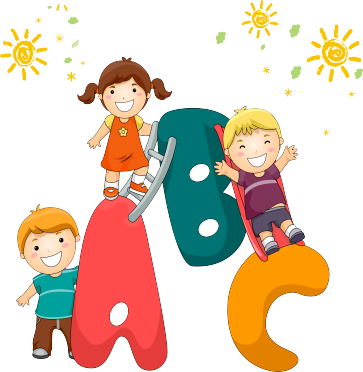 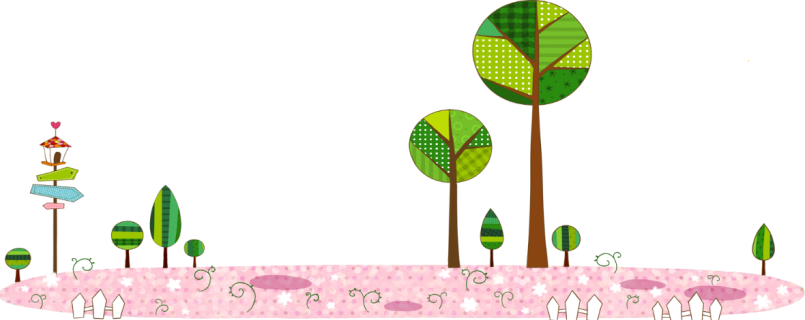 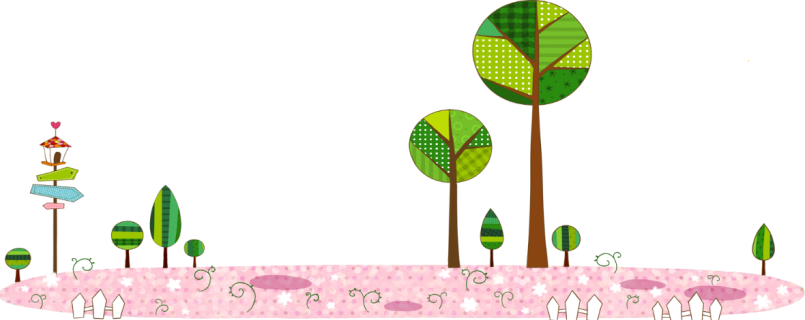 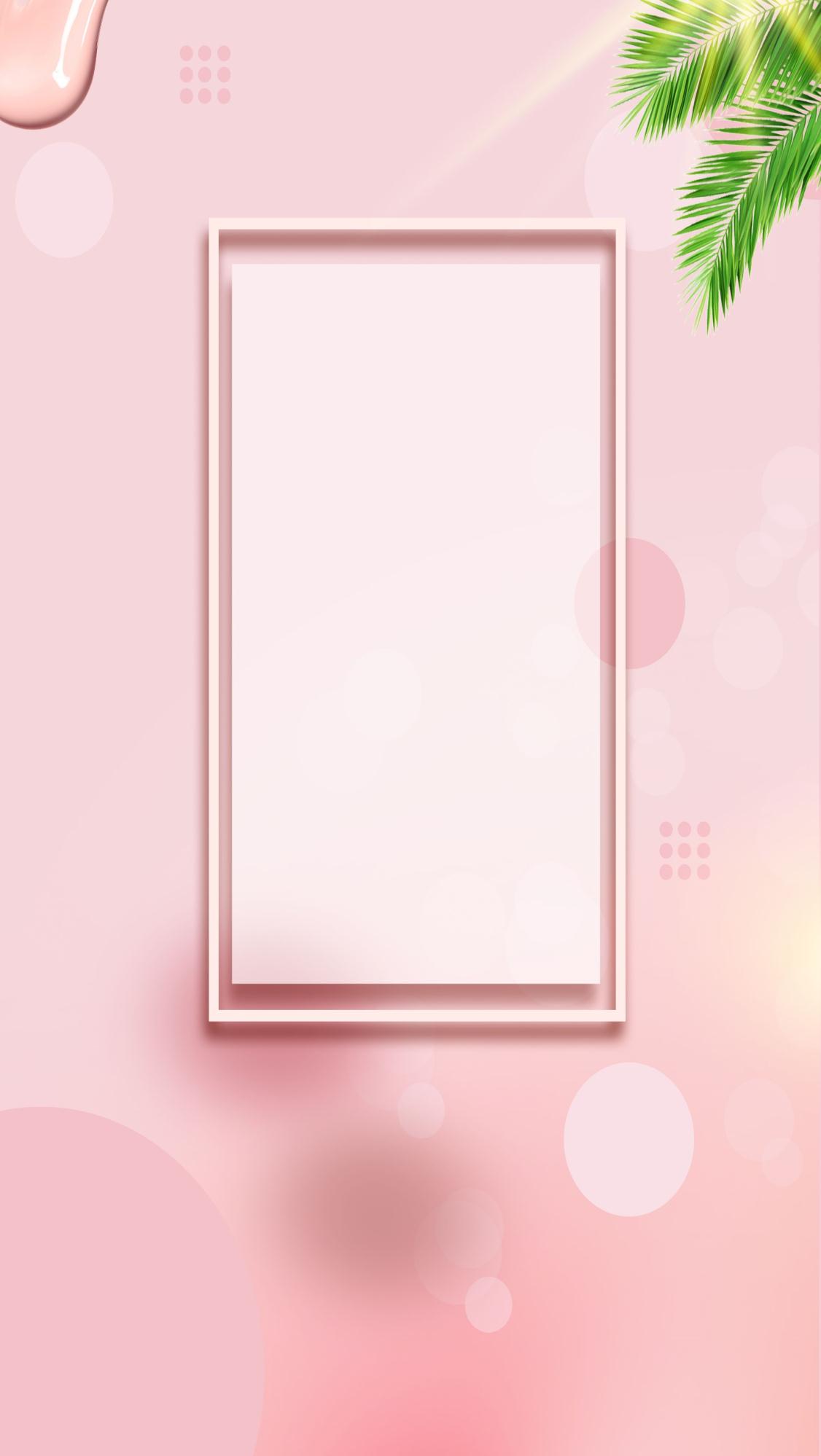 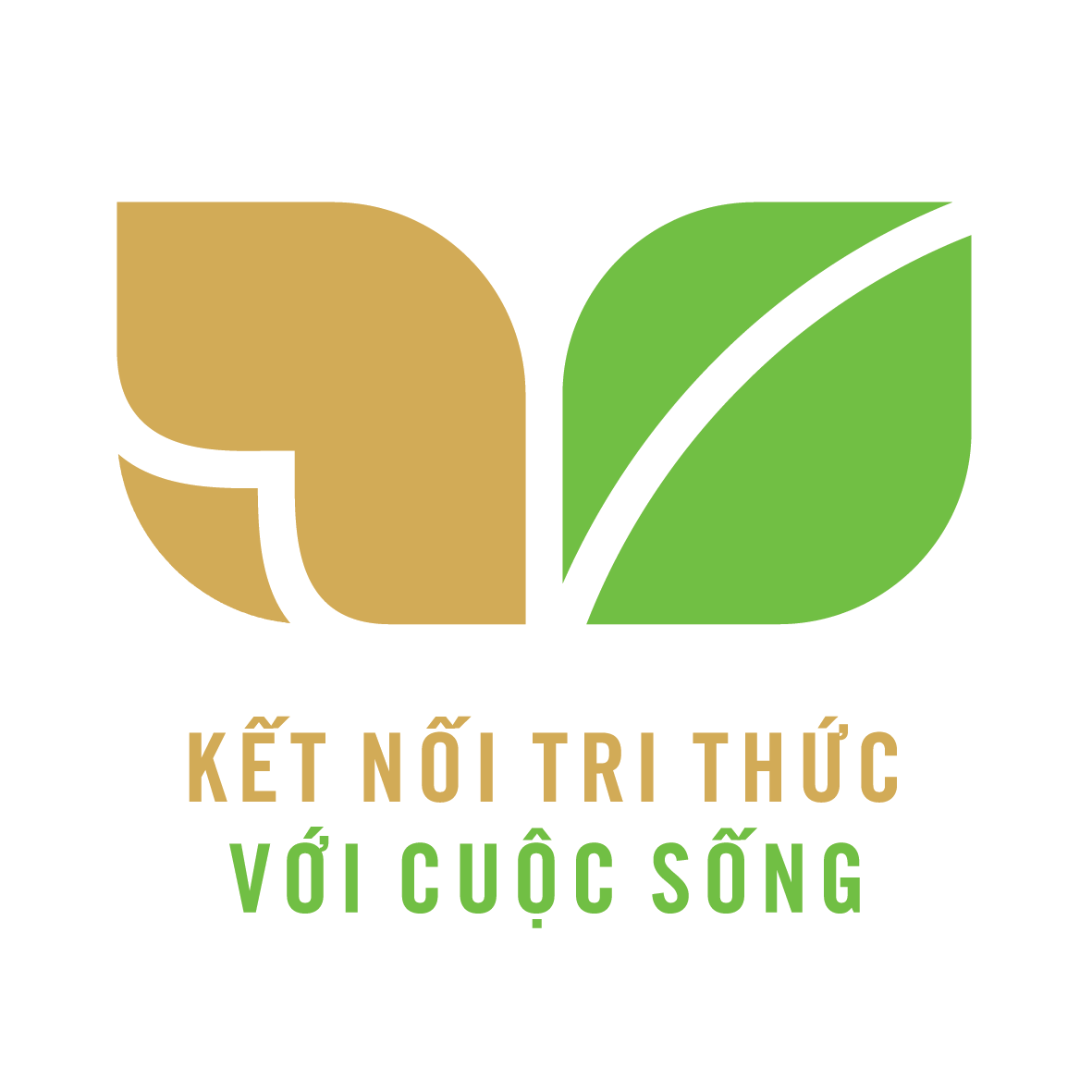 Đọc mở rộng
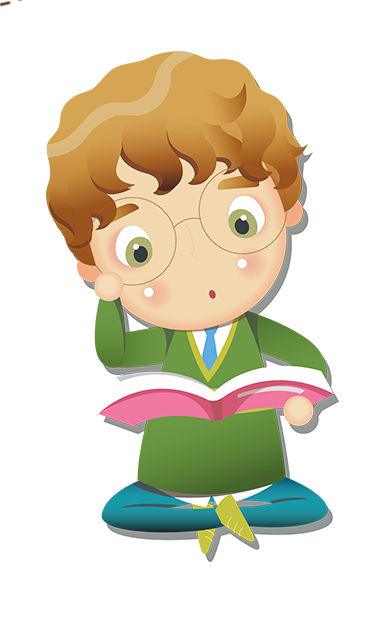 [Speaker Notes: Bài giảng thiết kế bởi: Hương Thảo - tranthao121006@gmail.com]
1. Tìm đọc một câu chuyện về trường học.
Lan đến trường tiểu học
      Bao nhiêu mong đợi, cuối cùng thì ngày khai giảng năm học mới cũng đã tới. Lan sung sướng vô cùng và xúc động thật sự.
      Lan mặc váy rất đẹp và đánh đôi giày sáng bóng. Từ mấy ngày trước đây Lan đã chuẩn bị đầy đủ sách vở, giấy bút, thước kẻ vào chiếc cặp mới mà Lan được mẹ tặng trong ngày Tết nguyên đán. Nhưng điều Lan vui nhất là đến trường Lan được gặp nhiều bạn cùng học một lớp với nhau, nhất định Lan sẽ tìm được những bạn tốt. Bà nội, bố mẹ Lan cũng rất vui trong những ngày này. Bố mẹ Lan đã xin nghỉ phép để đưa Lan đến trường, cùng dự lễ khai giảng với Lan và anh Dũng.
       Mở đầu lễ khai giảng tại hội trường, thầy Hiệu trưởng đặc biệt chào mừng các em học lớp Một lần đầu tiên đến trường. Sau phần đọc dễn văn khai giảng của thầy Hiệu trưởng, đội thiếu niên tiền phong đã biểu diễn một số tiết mục văn nghệ. Sau buổi lễ, cô giáo đến hướng dẫn học sinh vào lớp. Tên lớp 1A in trên tấm bảng to, gắn ngay cạnh cửa ra vào. Lớp 1A là lớp học của Lan. Cô giáo giảng bài, học sinh chú ý lắng nghe. Lan chăm chú nhìn cô và nhận thấy cô giáo của Lan trẻ, đẹp, lại vui vẻ và hiền từ. Lan cảm thấy mến cô ngay và chắc là cô sẽ dạy rất hay.
        Lan vui sướng với nhiệm vụ học tập mới ở trường, đây là một việc rất quan trọng đối với Lan.
1. Tìm đọc một câu chuyện về trường học.
Lan đến trường tiểu học
      Bao nhiêu mong đợi, cuối cùng thì ngày khai giảng năm học mới cũng đã tới. Lan sung sướng vô cùng và xúc động thật sự.
      Lan mặc váy rất đẹp và đánh đôi giày sáng bóng. Từ mấy ngày trước đây Lan đã chuẩn bị đầy đủ sách vở, giấy bút, thước kẻ vào chiếc cặp mới mà Lan được mẹ tặng trong ngày Tết nguyên đán. Nhưng điều Lan vui nhất là đến trường Lan được gặp nhiều bạn cùng học một lớp với nhau, nhất định Lan sẽ tìm được những bạn tốt. Bà nội, bố mẹ Lan cũng rất vui trong những ngày này. Bố mẹ Lan đã xin nghỉ phép để đưa Lan đến trường, cùng dự lễ khai giảng với Lan và anh Dũng.
       Mở đầu lễ khai giảng tại hội trường, thầy Hiệu trưởng đặc biệt chào mừng các em học lớp Một lần đầu tiên đến trường. Sau phần đọc dễn văn khai giảng của thầy Hiệu trưởng, đội thiếu niên tiền phong đã biểu diễn một số tiết mục văn nghệ. Sau buổi lễ, cô giáo đến hướng dẫn học sinh vào lớp. Tên lớp 1A in trên tấm bảng to, gắn ngay cạnh cửa ra vào. Lớp 1A là lớp học của Lan. Cô giáo giảng bài, học sinh chú ý lắng nghe. Lan chăm chú nhìn cô và nhận thấy cô giáo của Lan trẻ, đẹp, lại vui vẻ và hiền từ. Lan cảm thấy mến cô ngay và chắc là cô sẽ dạy rất hay.
        Lan vui sướng với nhiệm vụ học tập mới ở trường, đây là một việc rất quan trọng đối với Lan.
2. Nói về nhân vật em thích trong câu chuyện.
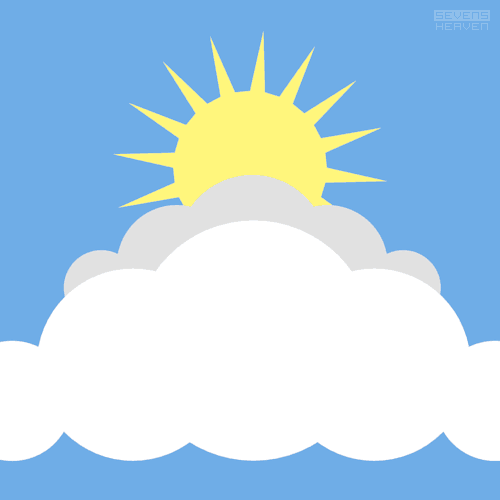 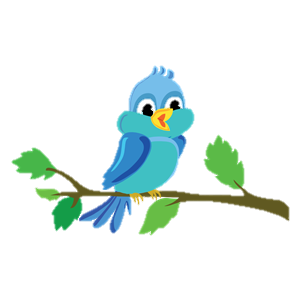 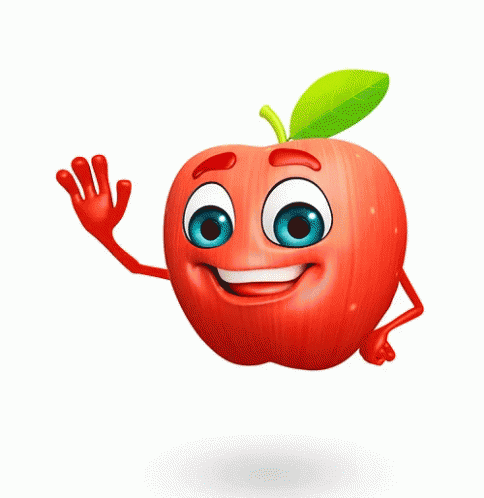 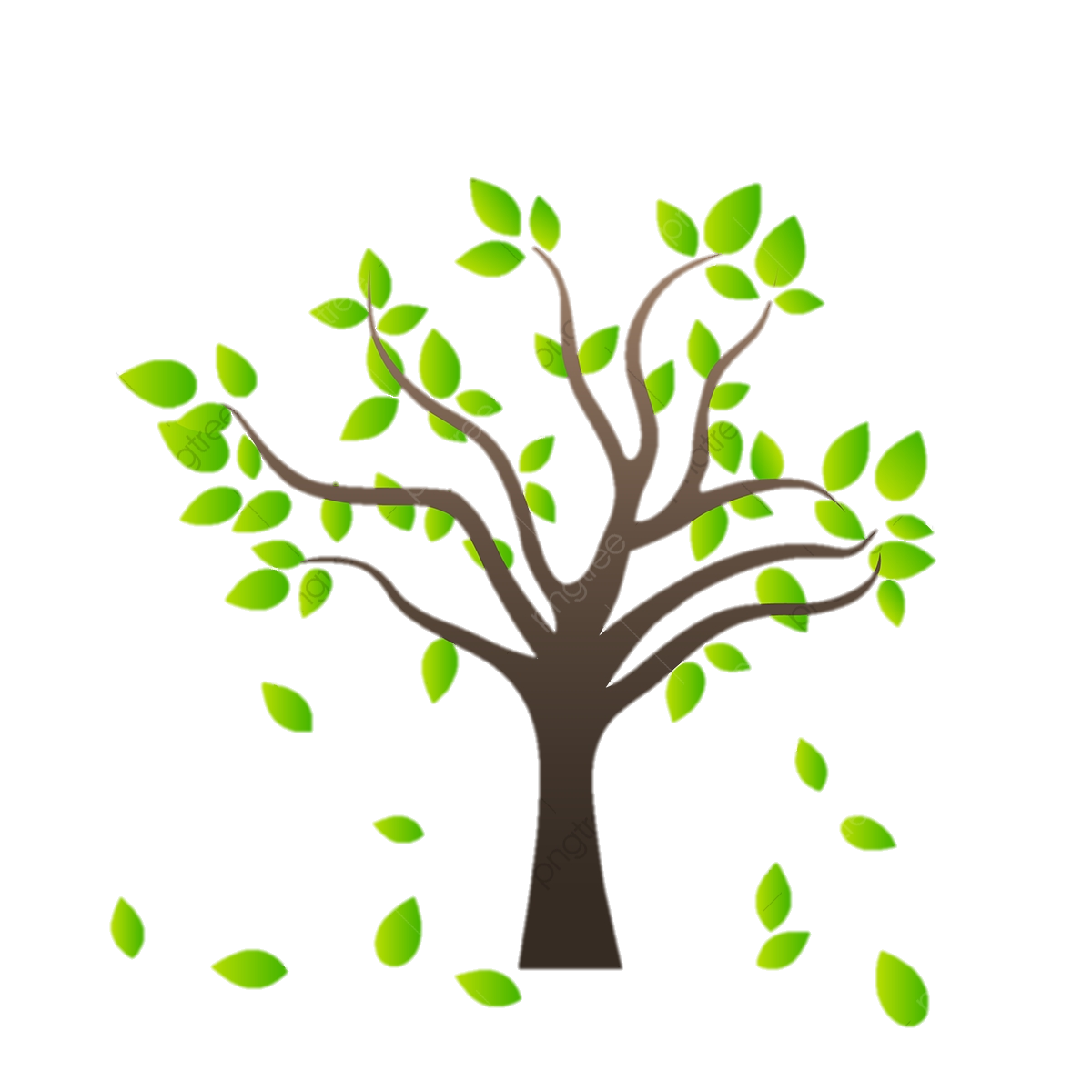 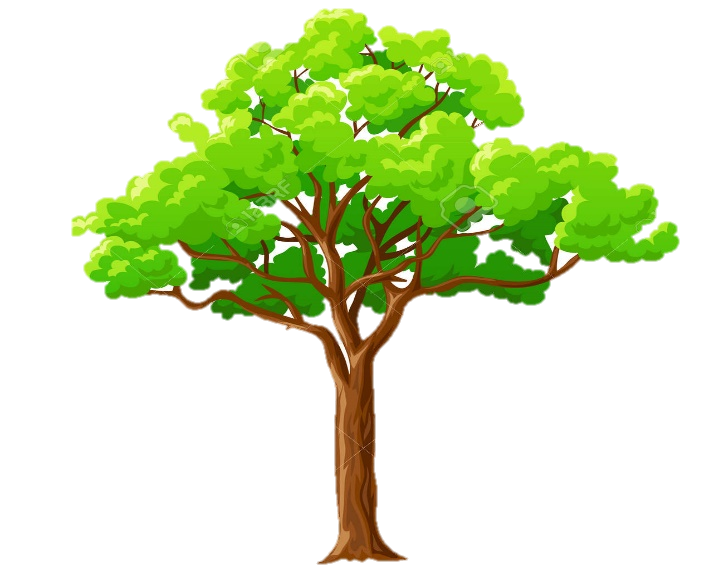 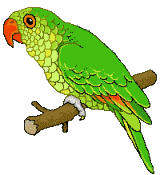 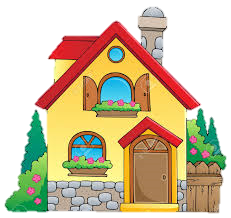 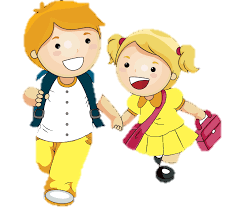 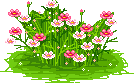 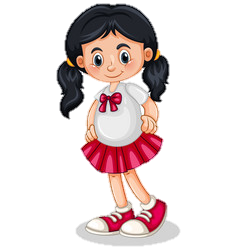 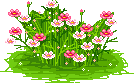 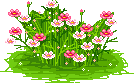 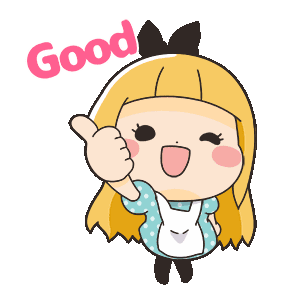 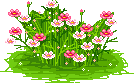 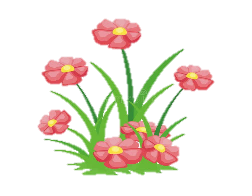 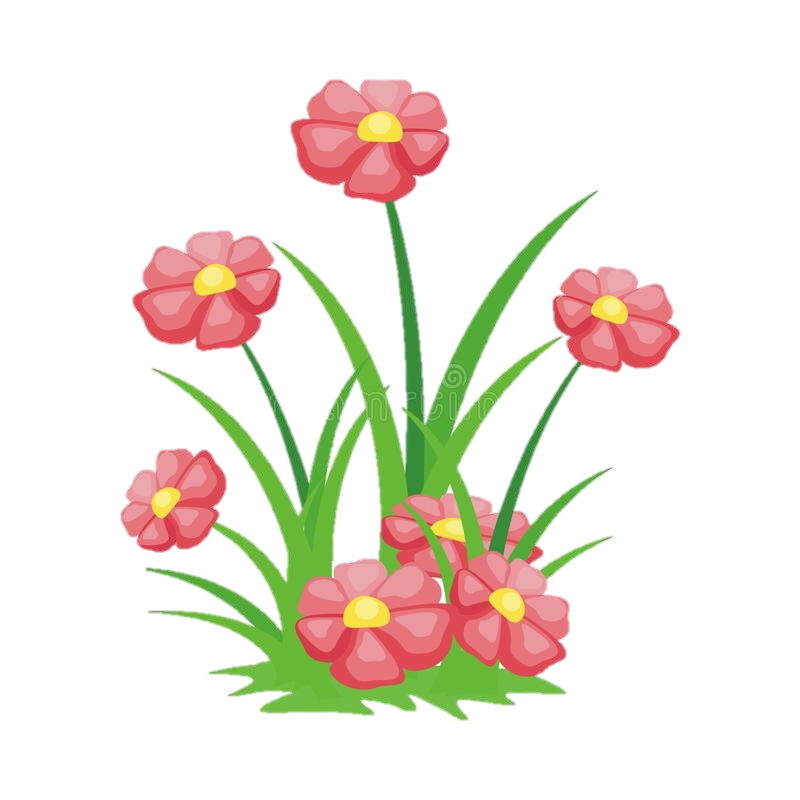 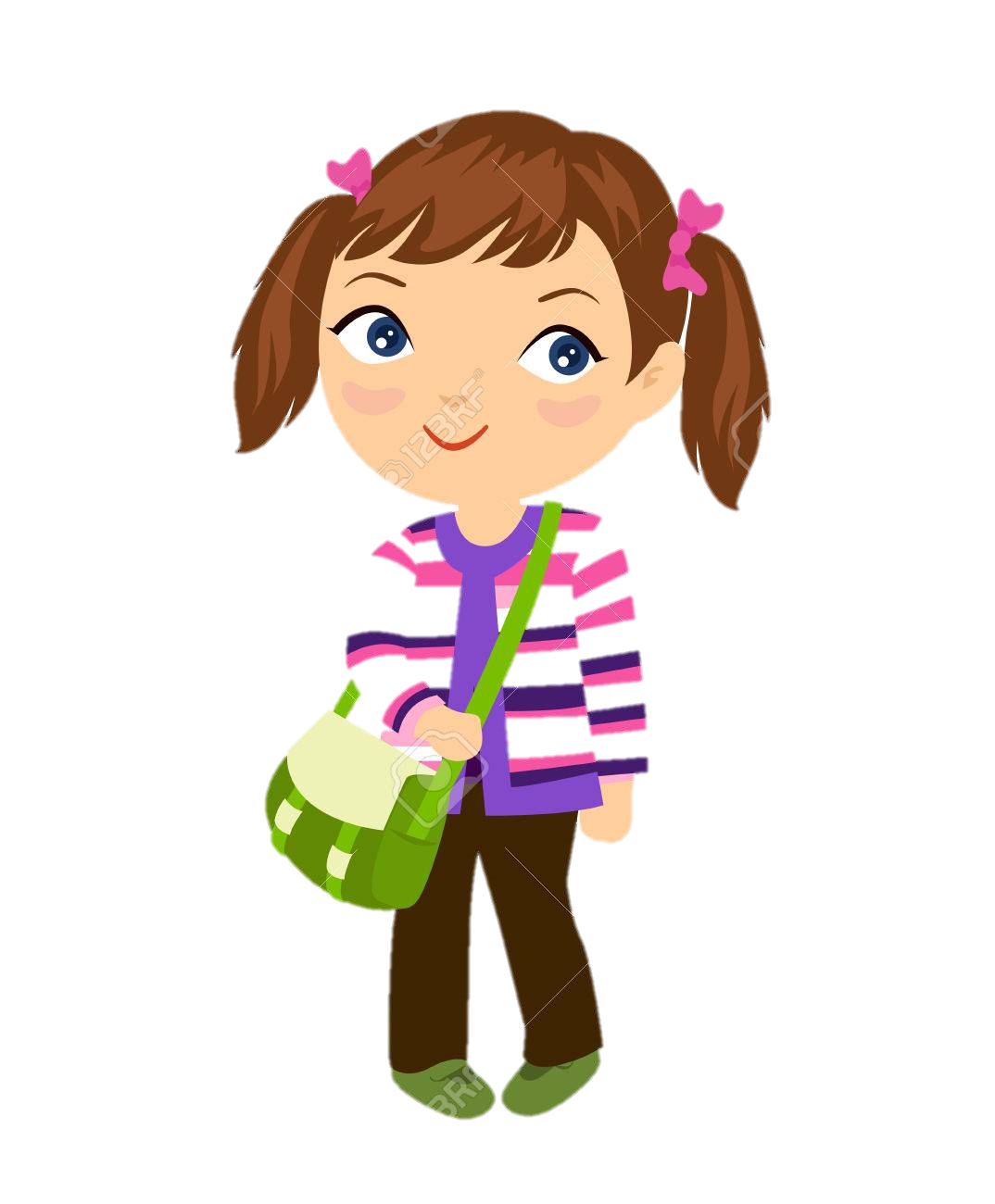 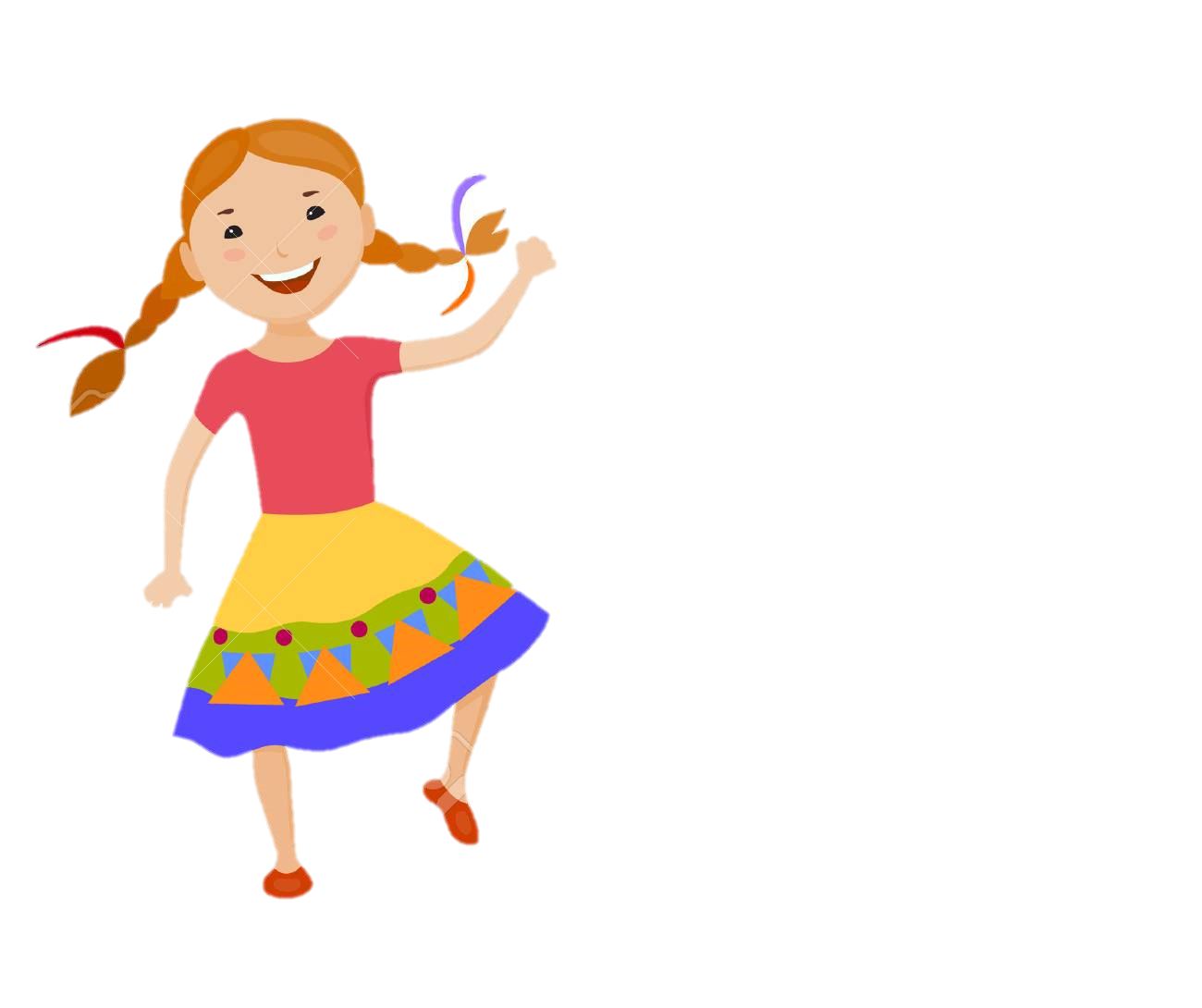 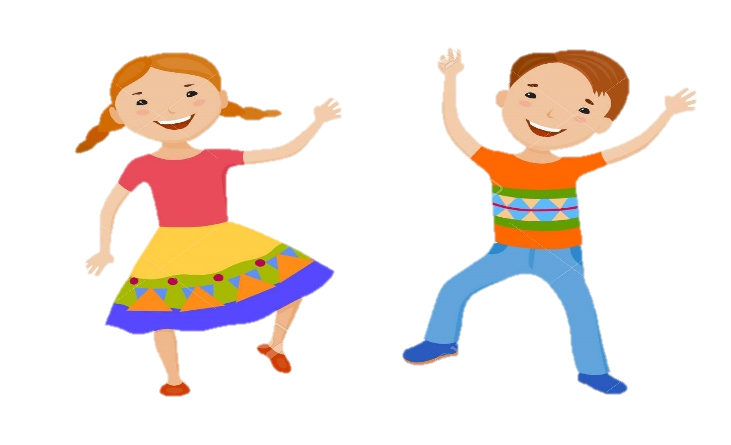 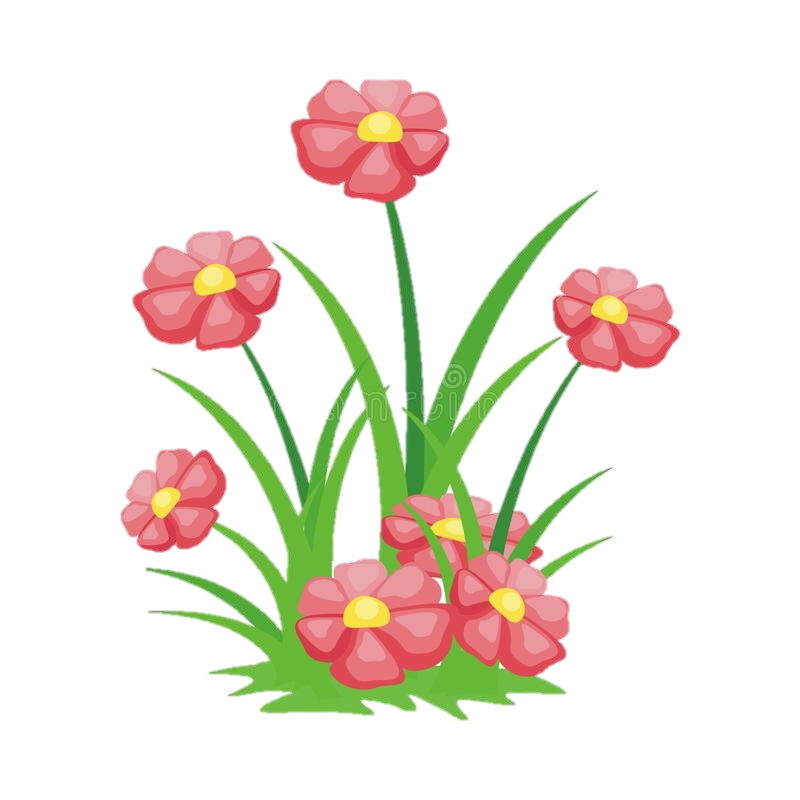 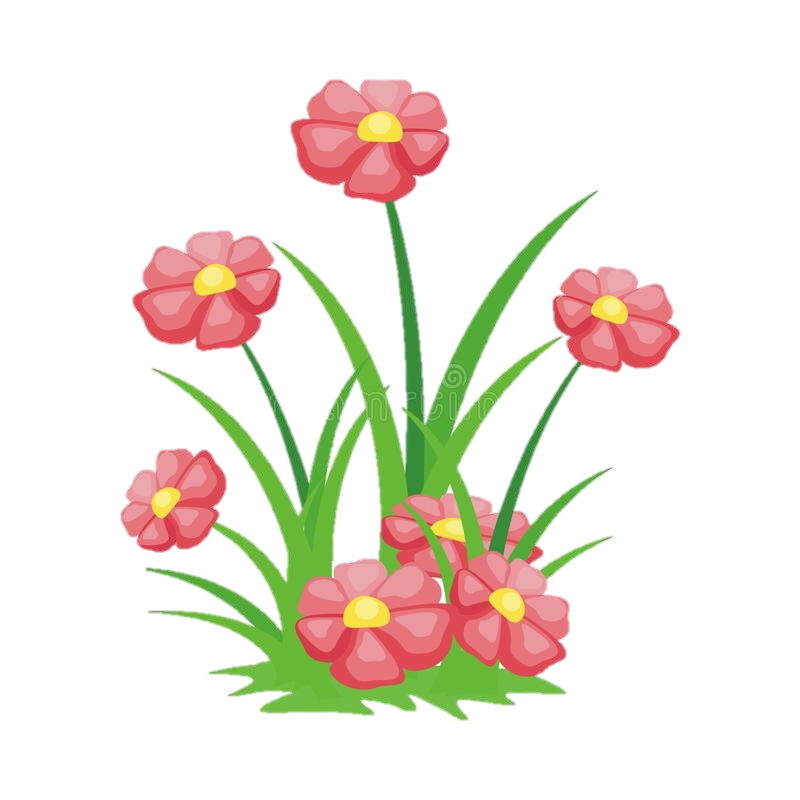 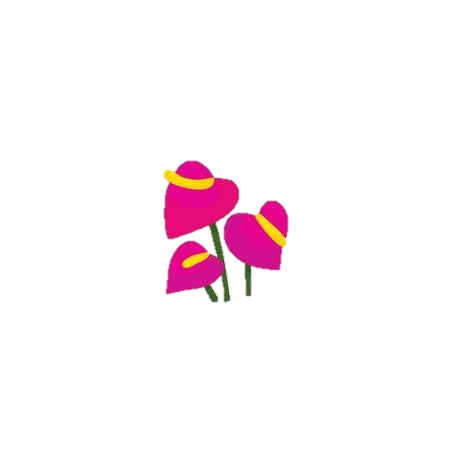 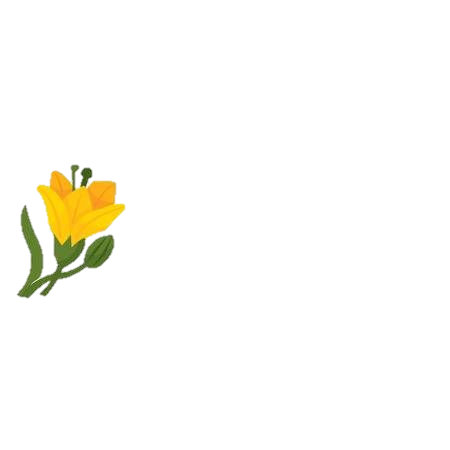 Hẹn gặp lại các em ở bài sau nhé
[Speaker Notes: Bài giảng thiết kế bởi: Hương Thảo - tranthao121006@gmail.com]